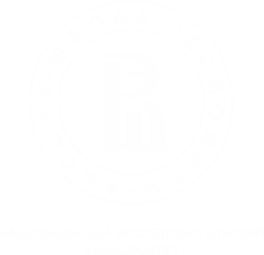 Факультет компьютерных наук Департамент программной инженерии
Обеспечение качества и тестирование
Семинар 2: Инспекции кода
Москва, 2020
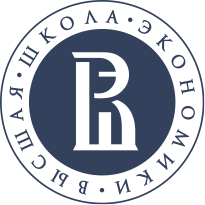 Факультет компьютерных наук / Департамент программной инженерии
Документирование БАГОВ
Title
Status, assignee, priority
Description
Steps to reproduce
Example (code sample, error stack)
Environment
<номер>
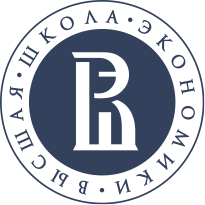 Факультет компьютерных наук / Департамент программной инженерии
ЖИЗНЕННЫЙ ЦИКЛ БАГОВ
REJECTED
CLOSED
NEW
OPEN
FIXED
<номер>
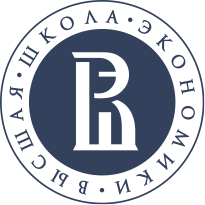 Факультет компьютерных наук / Департамент программной инженерии
СИСТЕМЫ ОТСЛЕЖИВАНИЯ БАГОВ
GitHub (https://github.com)
GitLab (https://about.gitlab.com)
Jira (https://www.atlassian.com/software/jira)
YouTrack (https://jetbrains.ru/products/youtrack/)
Redmine (https://www.redmine.org)
….
<номер>
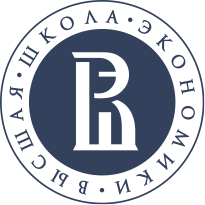 Факультет компьютерных наук / Департамент программной инженерии
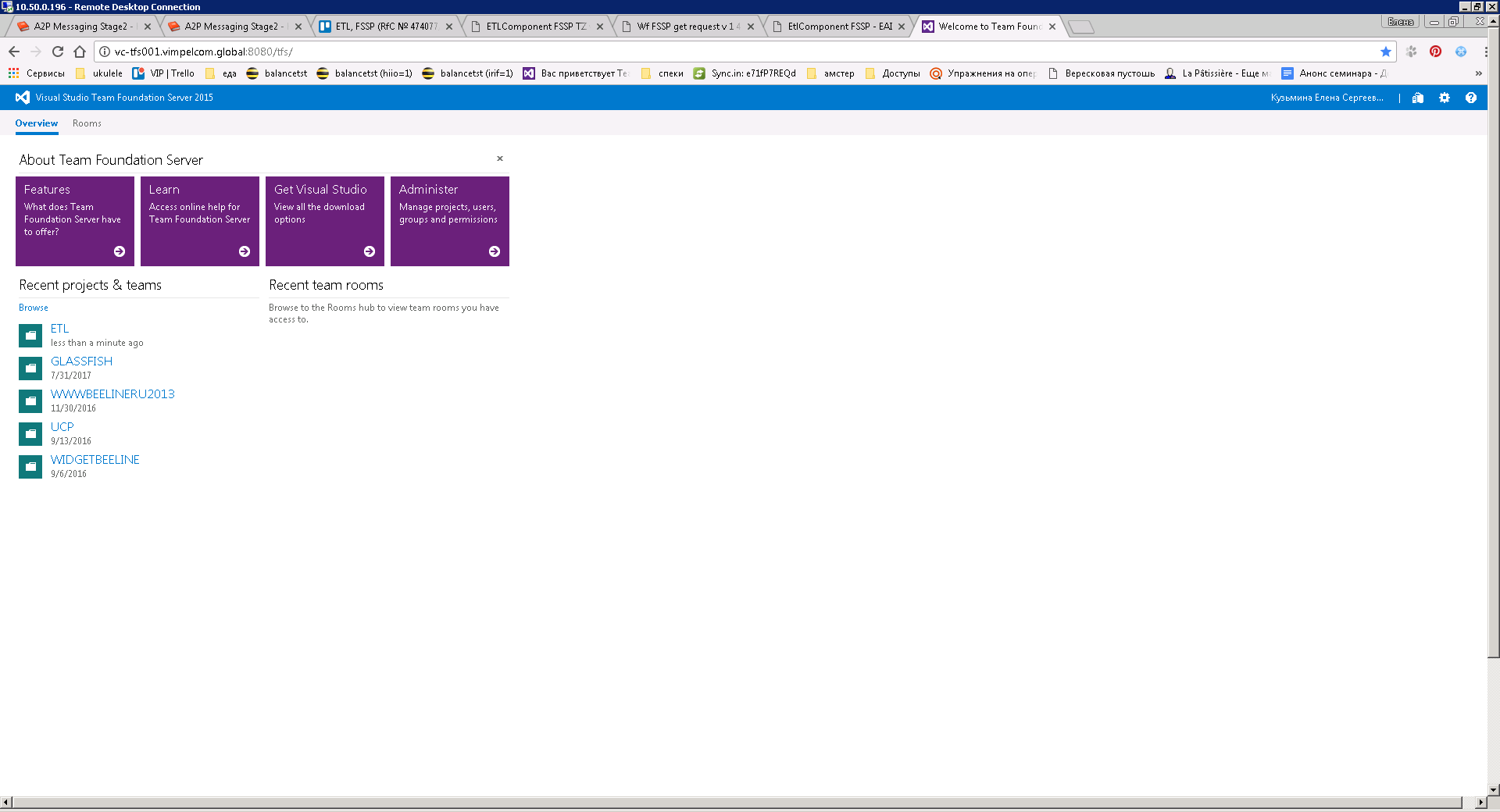 <номер>
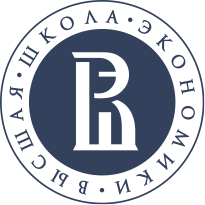 Факультет компьютерных наук / Департамент программной инженерии
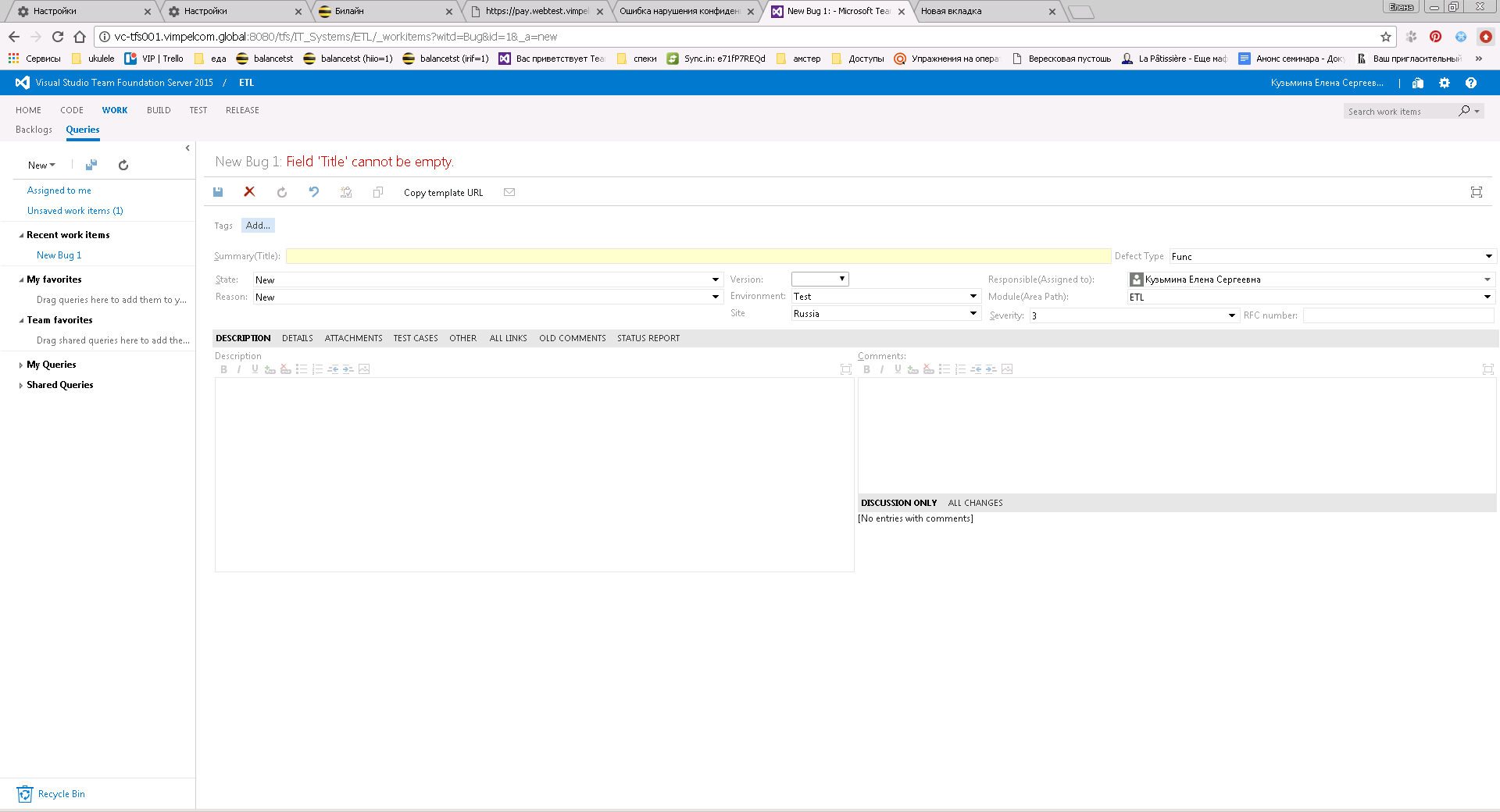 <номер>
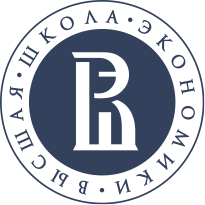 Факультет компьютерных наук / Департамент программной инженерии
Пример отчета о тестировании
Test_Report_for_HSE.docx
<номер>
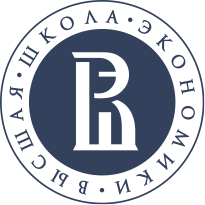 Факультет компьютерных наук / Департамент программной инженерии
Проверка ПО
<номер>
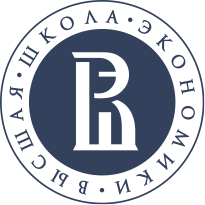 Факультет компьютерных наук / Департамент программной инженерии
Методы 
верификации 
Программного
обеспечения
<номер>
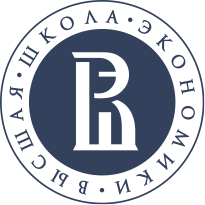 Факультет компьютерных наук / Департамент программной инженерии
СТАТИЧЕСКИЙ АНАЛИЗ КОДА
Checkstyle – http://checkstyle.sourceforge.net/
FindBugs - Find Bugs in Java Programs – http://findbugs.sourceforge.net/
PMD source code analyzer – https://pmd.github.io/
Статический анализатор Svace – http://www.ispras.ru/technologies/svace/
Анализатор PVS-Studio – https://www.viva64.com/ru/pvs-studio/
Coverity - https://scan.coverity.com
Pylint - https://www.pylint.org
и д.р.
<номер>
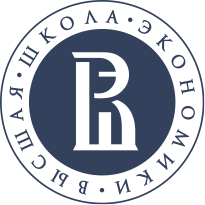 Факультет компьютерных наук / Департамент программной инженерии
Экспертиза ПО
Экспертизой ПО (software review*) называют все методы верификации, в которых оценка артефактов жизненного цикла ПО выполняется людьми анализирующими эти артефакты.

*переводится также как критический анализ, рецензирование, просмотр, обзор, оценка и просто анализ
<номер>
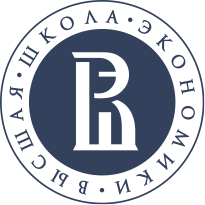 Факультет компьютерных наук / Департамент программной инженерии
Экспертиза
ПО
<номер>
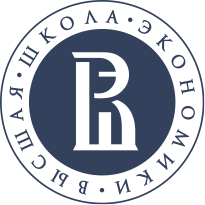 Факультет компьютерных наук / Департамент программной инженерии
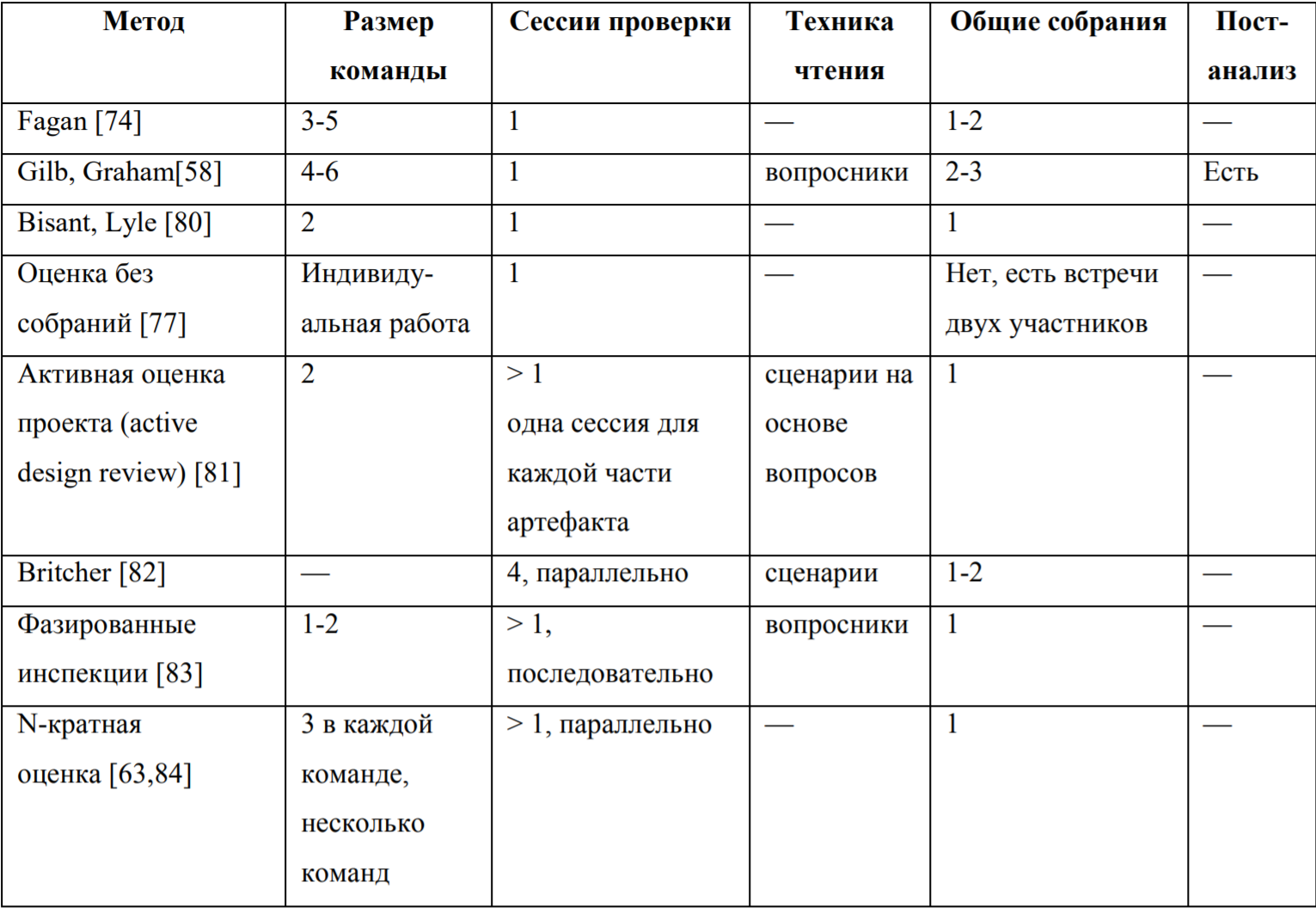 Экспертиза
ПО
<номер>
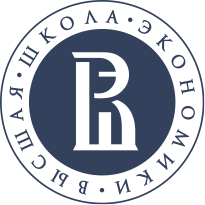 Факультет компьютерных наук / Департамент программной инженерии
Оценка ПО по Фагану
Первая техника экспертиз, использованная Майклом Фаганом (Michael Fagan) в одном из проектов разработки ПО в IBM в 1972 году. Является разновидностью сквозного контроля — она более четко структурирована, чем техническая экспертиза, и выполняет систематическую проверку характеристик вторичного документа.
<номер>
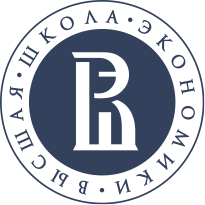 Факультет компьютерных наук / Департамент программной инженерии
Оценка ПО 
по Фагану 
Роли
<номер>
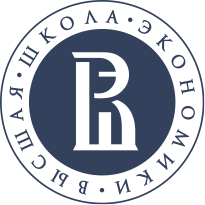 Факультет компьютерных наук / Департамент программной инженерии
Оценка ПО
по Фагану
Шаги
<номер>
<номер>
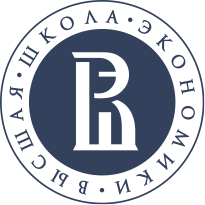 Факультет компьютерных наук / Департамент программной инженерии
Рецензирование КОДА
Неформальные рецензирование (парное программирование)
Рецензирование изменений в коде
При помощи инструментов рецензирования (Upsource, Collaborator)
Формальные инспекции
<номер>
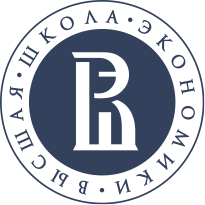 Факультет компьютерных наук / Департамент программной инженерии
ЦЕЛИ РЕЦЕНЗИРОВАНИЯ КОДА
Выявление ошибок
Выявление проблем производительности/безопасности
Проверка полноты реализации требований
Проверка соблюдения стиля и читаемости кода
Проверка полноты тестового покрытия
Получение знаний о коде
<номер>
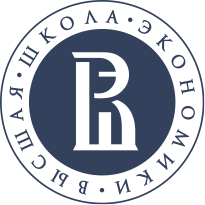 Факультет компьютерных наук / Департамент программной инженерии
Бенчмарки
“Standard tool for the com-petitive  evaluation  and  comparison  of  competing  systemsor components according to specific characteristics, such asperformance, dependability, or security”
 Стандартный инструмент для конкурентной оценки и сравнения конкурирующих систем или компонентов в соответствии с определенными характеристиками, такими как производительность, надежность или безопасность
<номер>
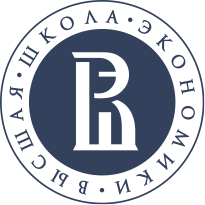 Факультет компьютерных наук / Департамент программной инженерии
Бенчмарки
Specification-based benchmarks  описывают некоторый набор фукнций, входныз и выходных параметров, реализация спецификации оставлена на пользователя.
Kit-based benchmarks предоставляют реализацию некоторой обязательной части процедуры выполнения бенчмарка при этом запускающее бенчмарк лицо обычно не может выбрать что именно в нем запускать.
Hybrid
<номер>
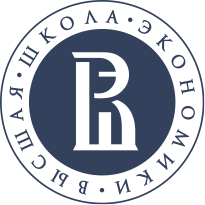 Факультет компьютерных наук / Департамент программной инженерии
Бенчмарки
Позволяют тестировать на производительность различные приложения
Есть комитеты SPEC и TPC, в которых разработка бенчмарков попадает под соглашение о конфиденциальности
Процесс разработки включает выбор методики измерений, выбор нагрузки и несколько тестов приемки бенчмарка
<номер>
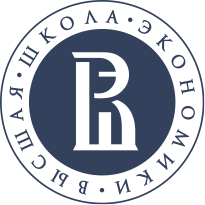 Факультет компьютерных наук / Департамент программной инженерии
Бенчмарки - Характеристики
Relevance — Насколько бенчмарк соответствует ожиданиям
Reproducibility — способность выдавать схожие результаты в одних и тех же условиях
Fairness -  отсутствие ограничений для одних и преимуществ для других
Verifiability — обеспечение уверенности что данные  точны
Usability -  обеспечение удобного запуска пользователям в их тестовых условиях
<номер>
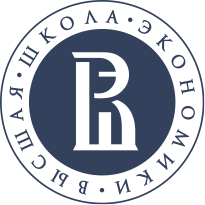 Факультет компьютерных наук / Департамент программной инженерии
литература
Роман Савин – «Тестирование Дот Ком, или Пособие по жестокому обращению с багами в интернет-стартапах»
Сэм Канер – «Тестирование программного обеспечения» 	
Джеймс Уиттакер – «Как тестируют в Google»
Стив Макконнелл – «Совершенный код»
Борис Бейзер – «Тестирование черного ящика. Технологии функционального тестирования программного обеспечения и систем»
Иан Соммервилл – «Инженерия программного обеспечения»
Про бенчмарки - https://research.spec.org/icpe_proceedings/2015/icpe/p333.pdf
<номер>
Спасибо! вопросы?
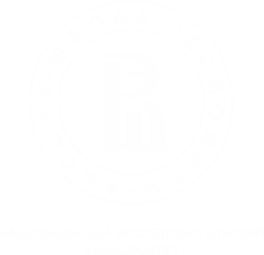